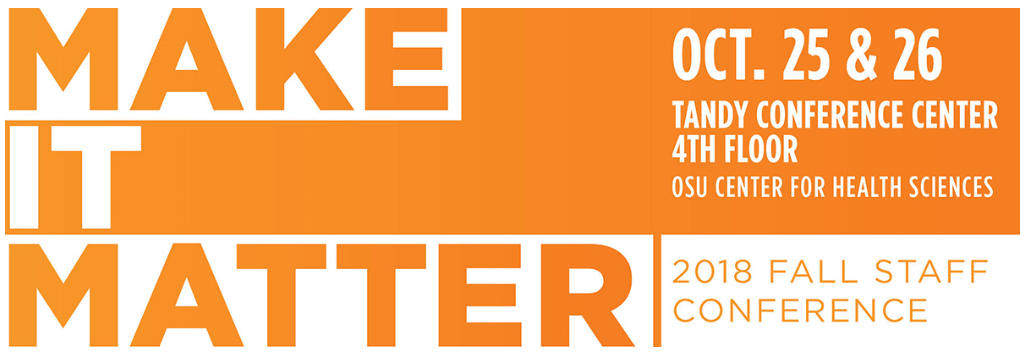 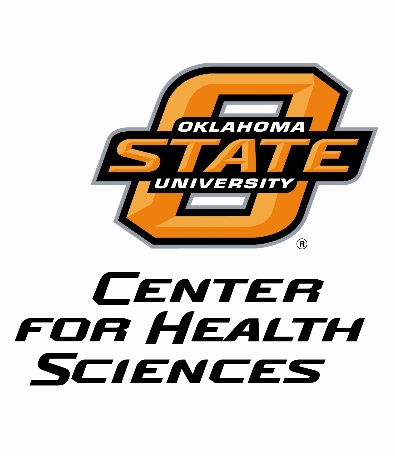 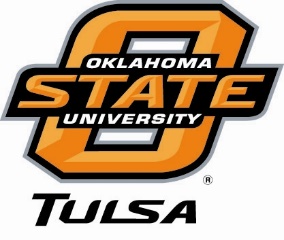 Welcome to 2018 Fall Staff Conference
OSU-CHS
OSU-Tulsa
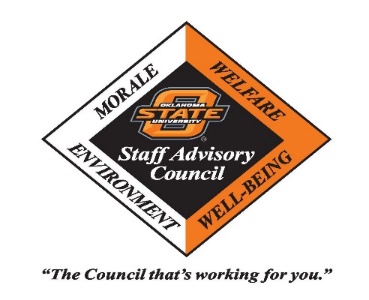 Staff Advisory Council
David Juergens – President
Sherrita Sweet – President Elect
Tanya O’Grady – Secretary
Matthew Green – Treasurer

October 25-26, 2018
Fall Conference
Purpose:
Provide and facilitate communication between the OSU-CHS and OSU-Tulsa Administration on issues, policies, and procedures affecting OSU-CHS and OSU-Tulsa staff.
Duties of Purpose
Providing recommendations regarding existing policies and helping develop new policies. 
Providing feedback and recommendations on issues affecting staff.
Unifying campus staff.
Promoting a spirit of excellence by assisting in various campus projects, community service projects, and other public services.
Communicating with OSU Staff Advisory Council members, faculty, and student organizations within the OSU system.
Opportunities to help employees
What is it?
Why Join?
What’s expected?
Comprised of OSU staff (CHS and Tulsa) interested in knowing about campus activities & providing support to employees pursuing education
It is for employees!
Network with other campuses and departments
Apply your opinions of issues and create solutions affecting staff in the Tulsa community
Attend monthly meetings (lunch provided for staff who RSVP)
Alternate between OSU-CHS and OSU-Tulsa campus
Serve on 1 committee
Answer survey sent on October 29th via email
How can I help on a committee?
Rules and Procedures Committee – Make amendments & revisions to bylaws, creation or abolishment of sub-committees, procedures for staff participation

Awards and Recognition Committee – Develop policies for scholarships & awards

Communications Committee – Coordinate with External Affairs for graphics/marketing advertisements, Update website

Fundraising & Outreach Committee – Create opportunities for SAC activities & community outreach
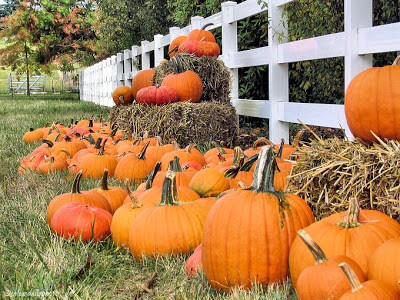 Questions?
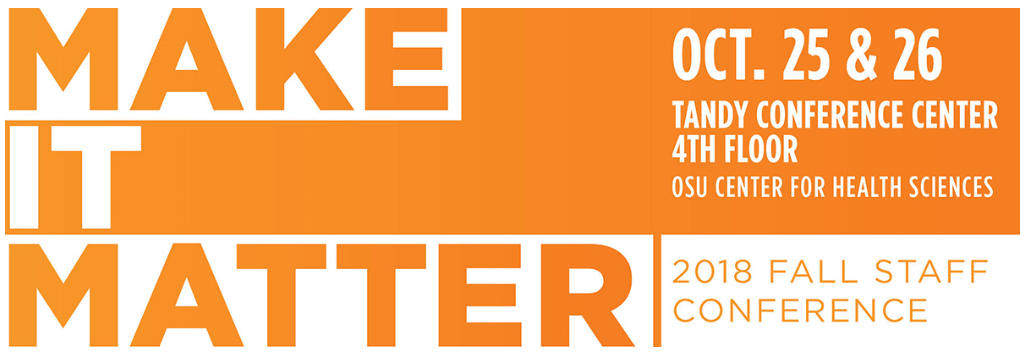 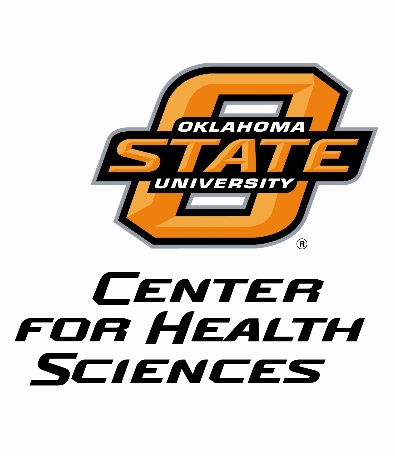 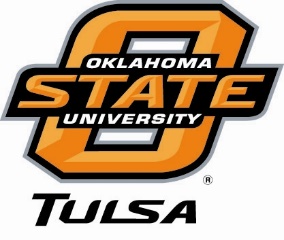 Welcome to 2018 Fall Staff Conference
Announcements:
Open Enrollment November 1 through 16
Benefit Meetings
Monday CHS @1:30 in D107
Wednesday Tulsa @3:00 in NH 150
Performance Review Training
Next Month for all staff
New online form coming soon
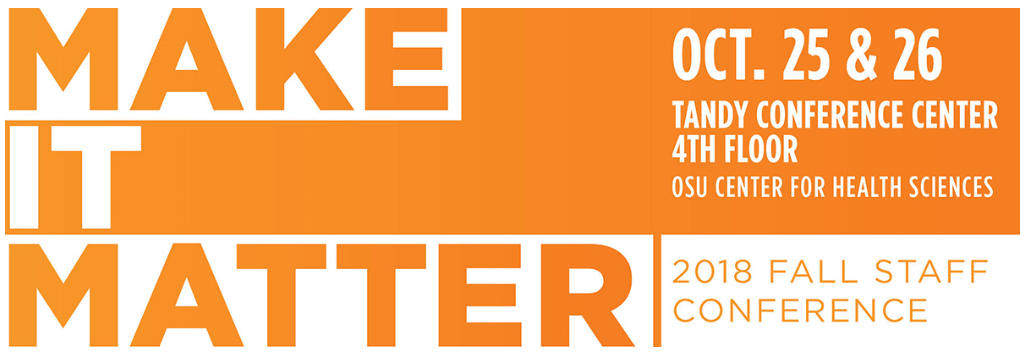 MAKING IT WORK
[Speaker Notes: Let’s make sense of what we learned.]
Conference Incentives
Conference counts towards certificate programs.
AND obtain credit/incentive. 
Keynote counts as a workshop.
 Attend one workshop + Action Plan = $25
 Attend two workshops + Action Plan = $35 
 Attend three workshops + Action Plan = $50
 Attend all day + Action Plan = $100
Due by 5:00pm MONDAY, November 12th to HR email inbox.
Signatures needed.
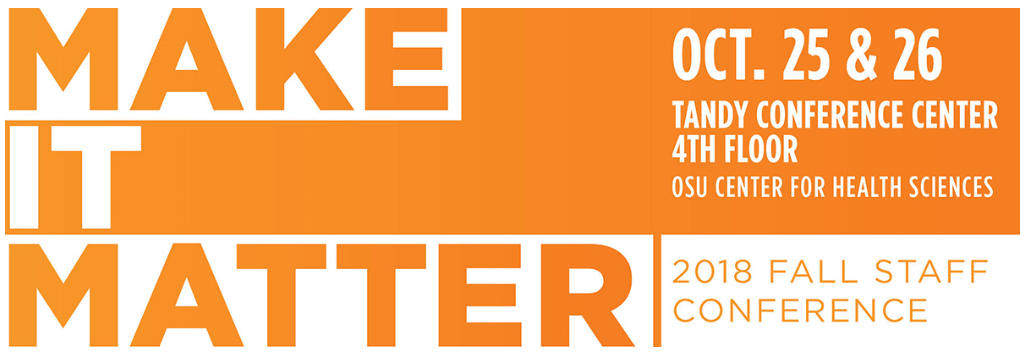 Action Plan
[Speaker Notes: Many of you are already familiar with the Action Plan which was implemented during the previous conference program.]
SMART ACTION
Specific
Avoid generalities, Use action verbs
Measurable
Quantity, Cost, Timeliness
Achievable
Is this something you can complete?
Is the timing attainable?
Relevant
Is it job/department related
Is it within your authority
Time bound
1, 2, 3 or 6 months
Concepts (2) required
Completion date
Signatures are required
[Speaker Notes: At least 2 concepts learned – which means 2 separate action plans.

Completion/Implementation date – go back to the time-bound concept.  

Must have supervisors signature!]
“The distance between dreams and reality is called action”
							- Unknown
How do you plan to use what you have learned today?
Go Take Action!
Evaluations Please!
OSU in Tulsa Human Resources918-594-8221tulsa.hr@okstate.eduOSU in Tulsa Professional Development
[Speaker Notes: GO LEARN MORE!

Contact presenters or myself, research.  If you have questions…ask.]